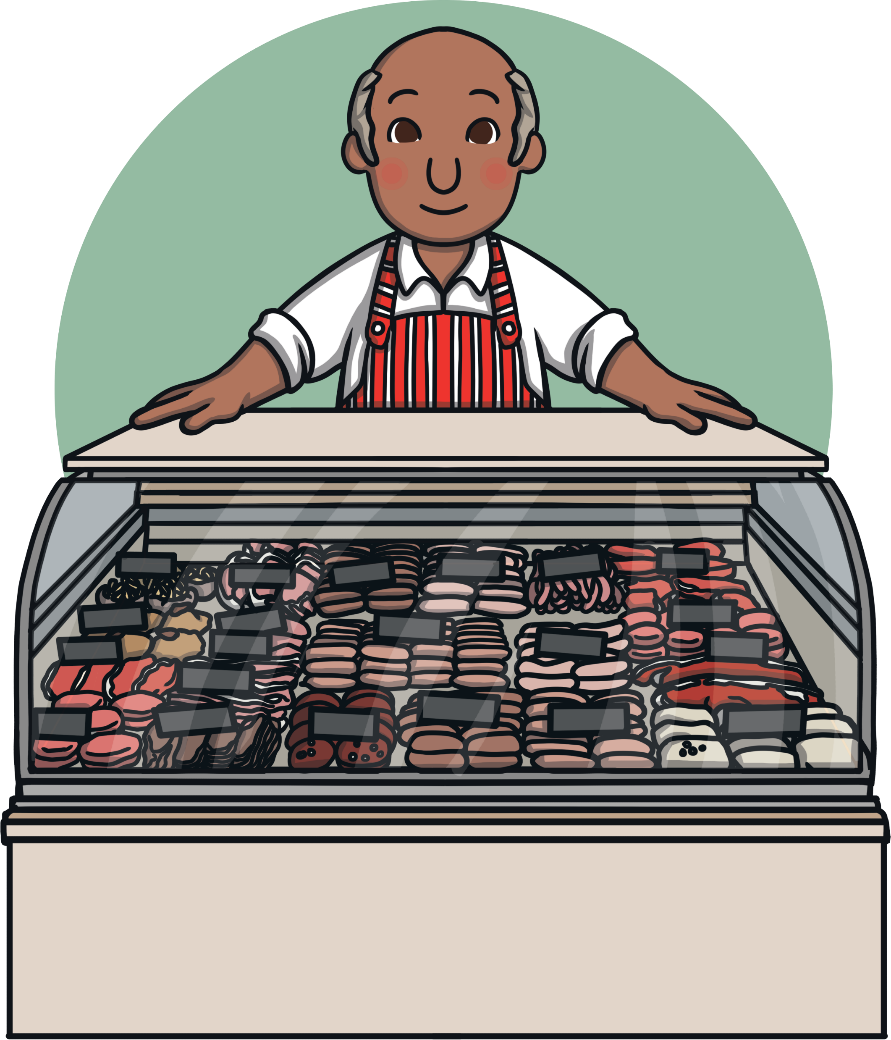 We buy meat at the butcher’s.
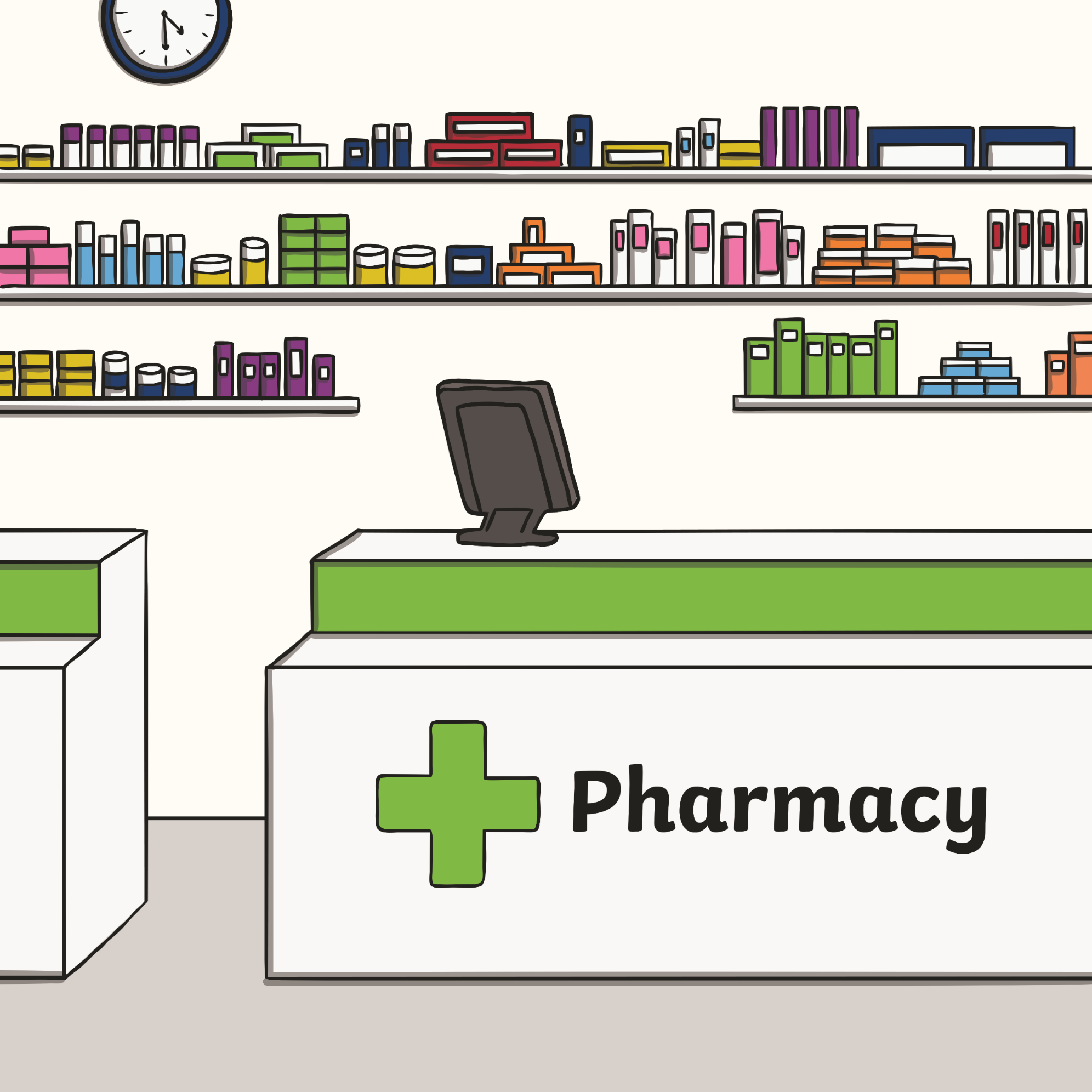 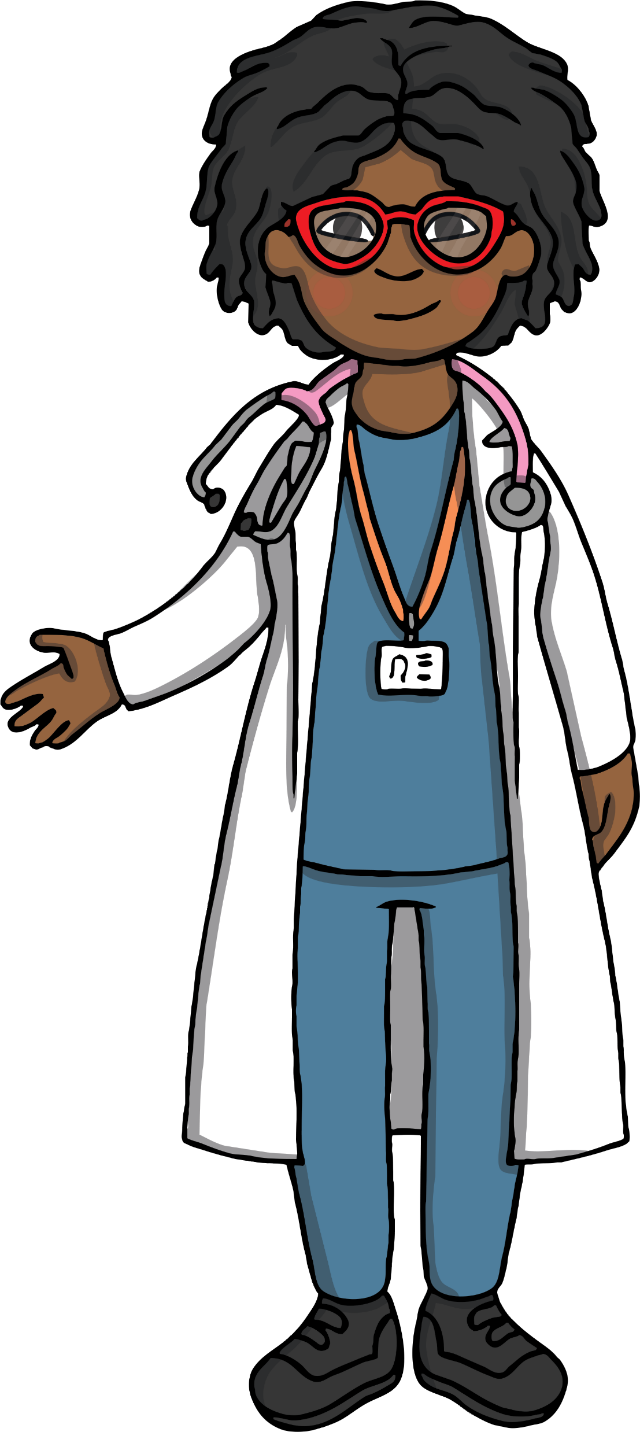 We buy our medicine at the chemist’s.
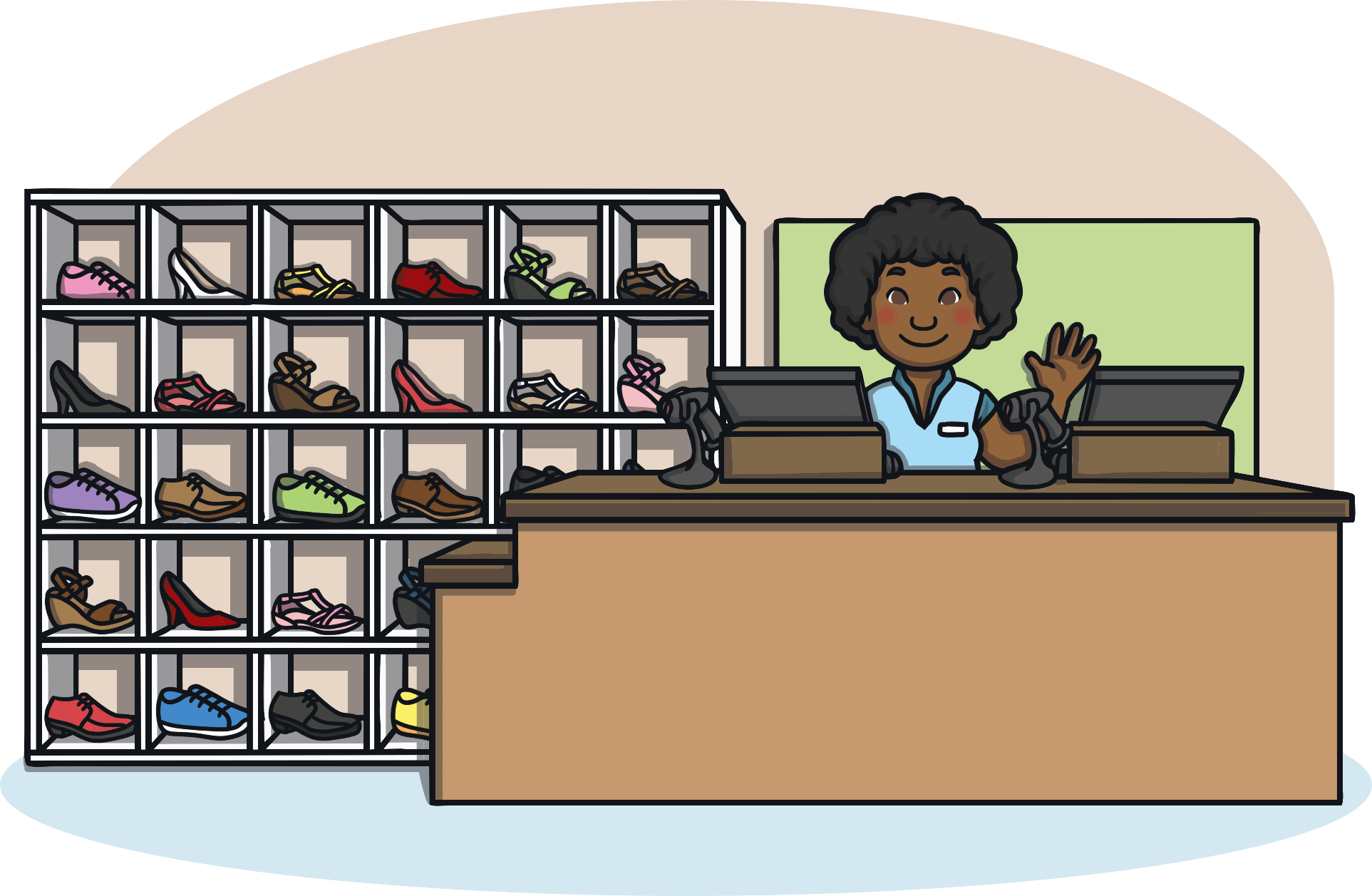 We buy new shoes at a shoe shop.
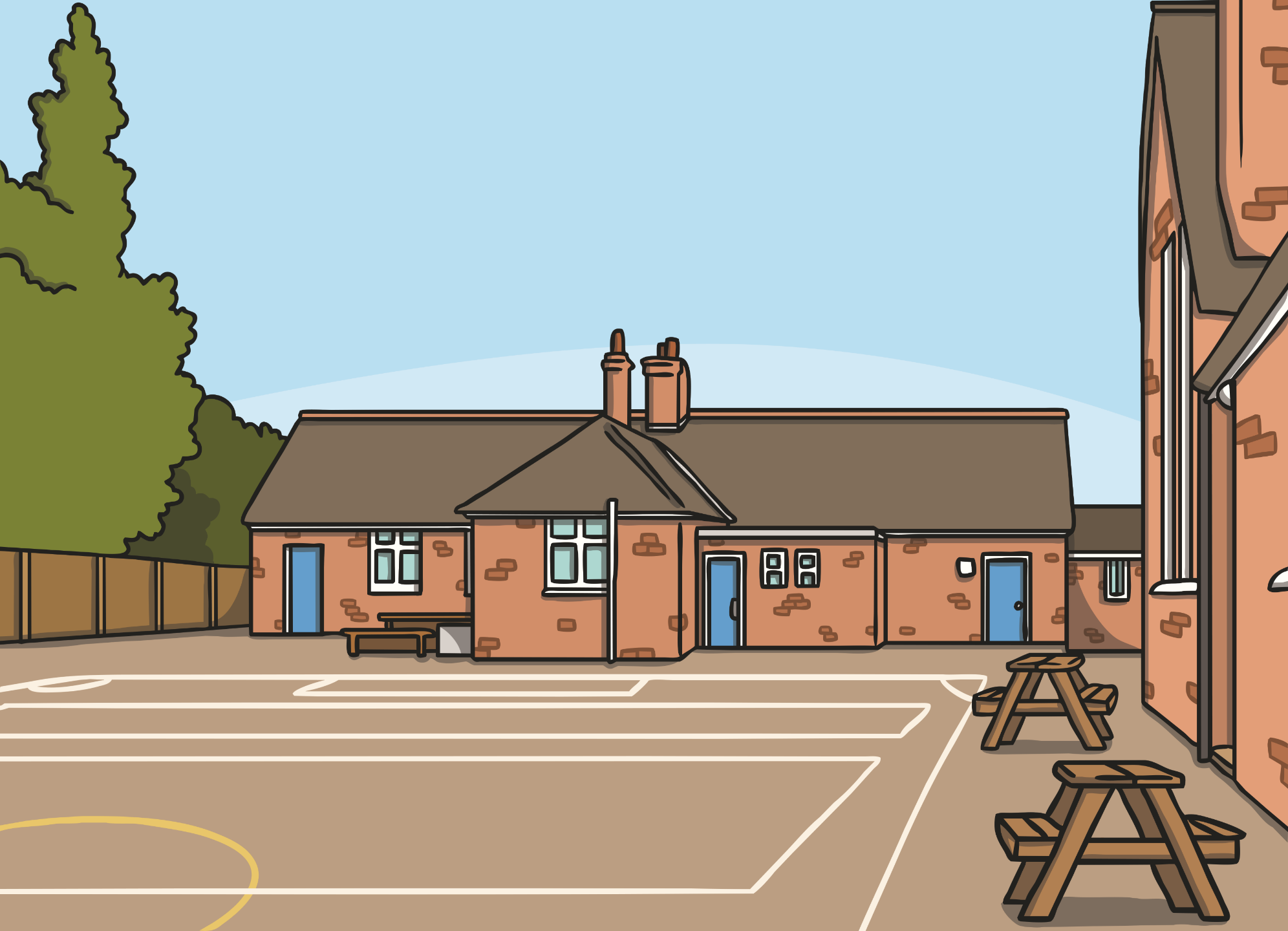 We can go to primary school when we are four years old.
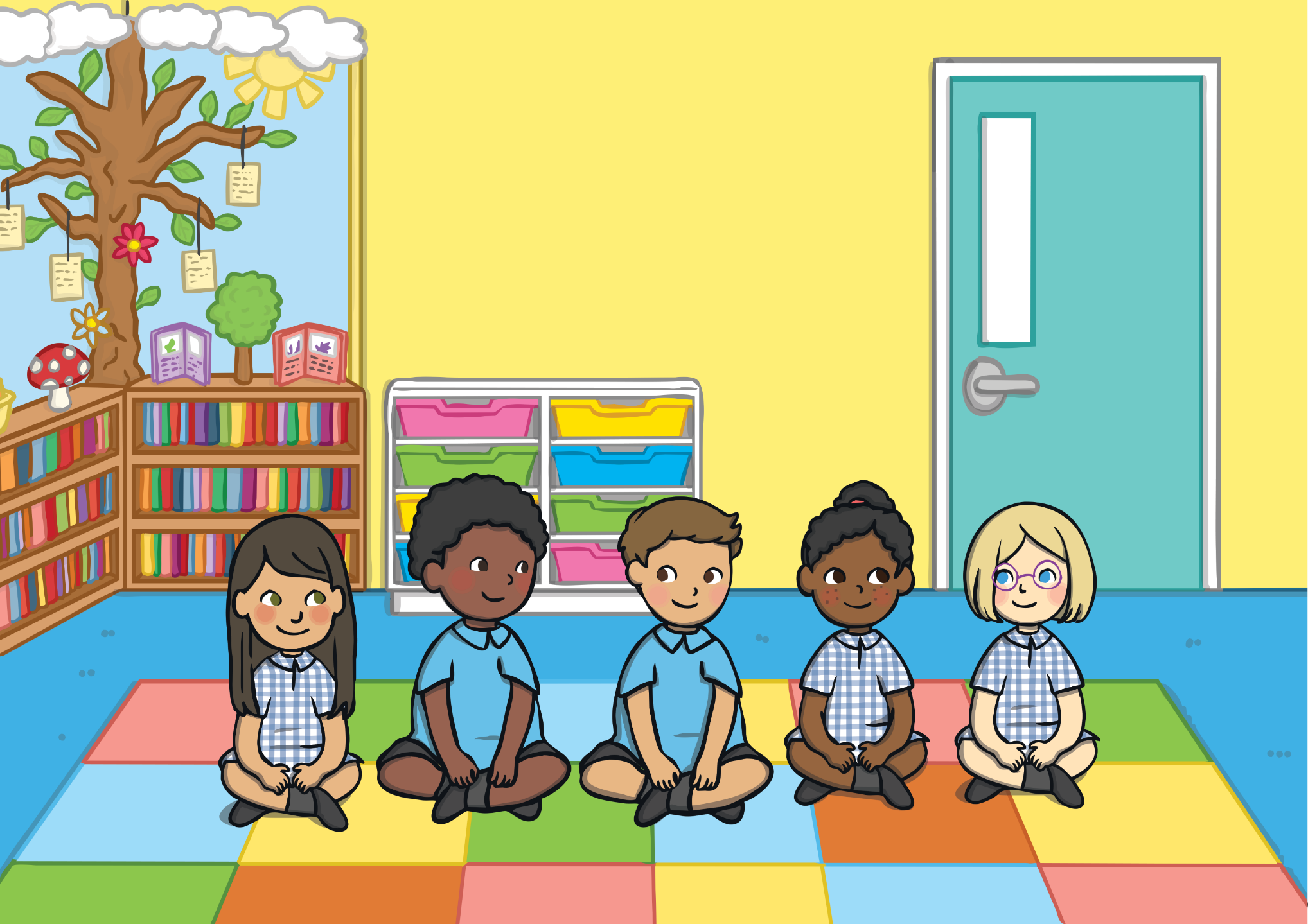 When we are too young to go to primary school, we can go to nursery.
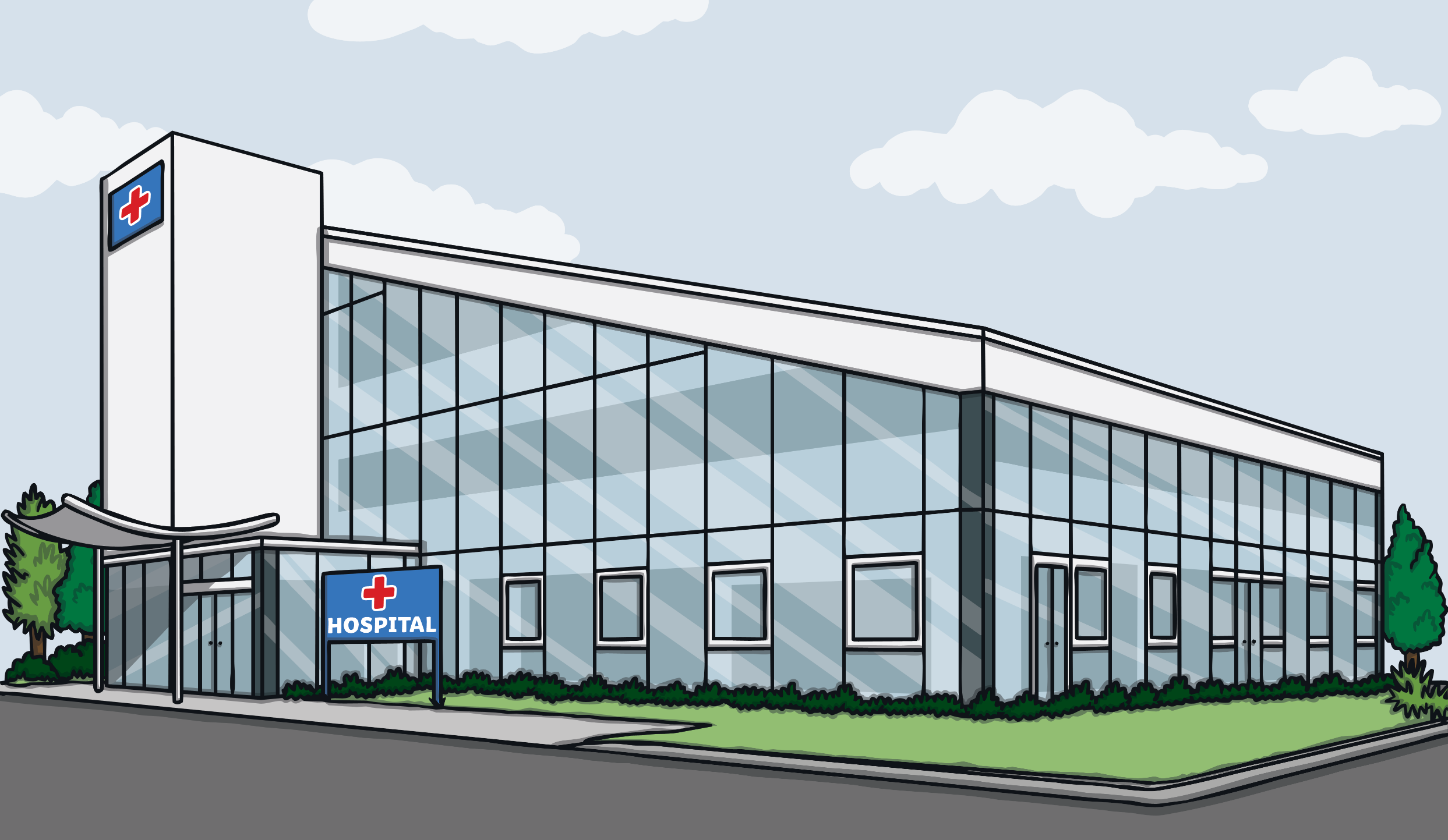 We go for operations at the hospital.
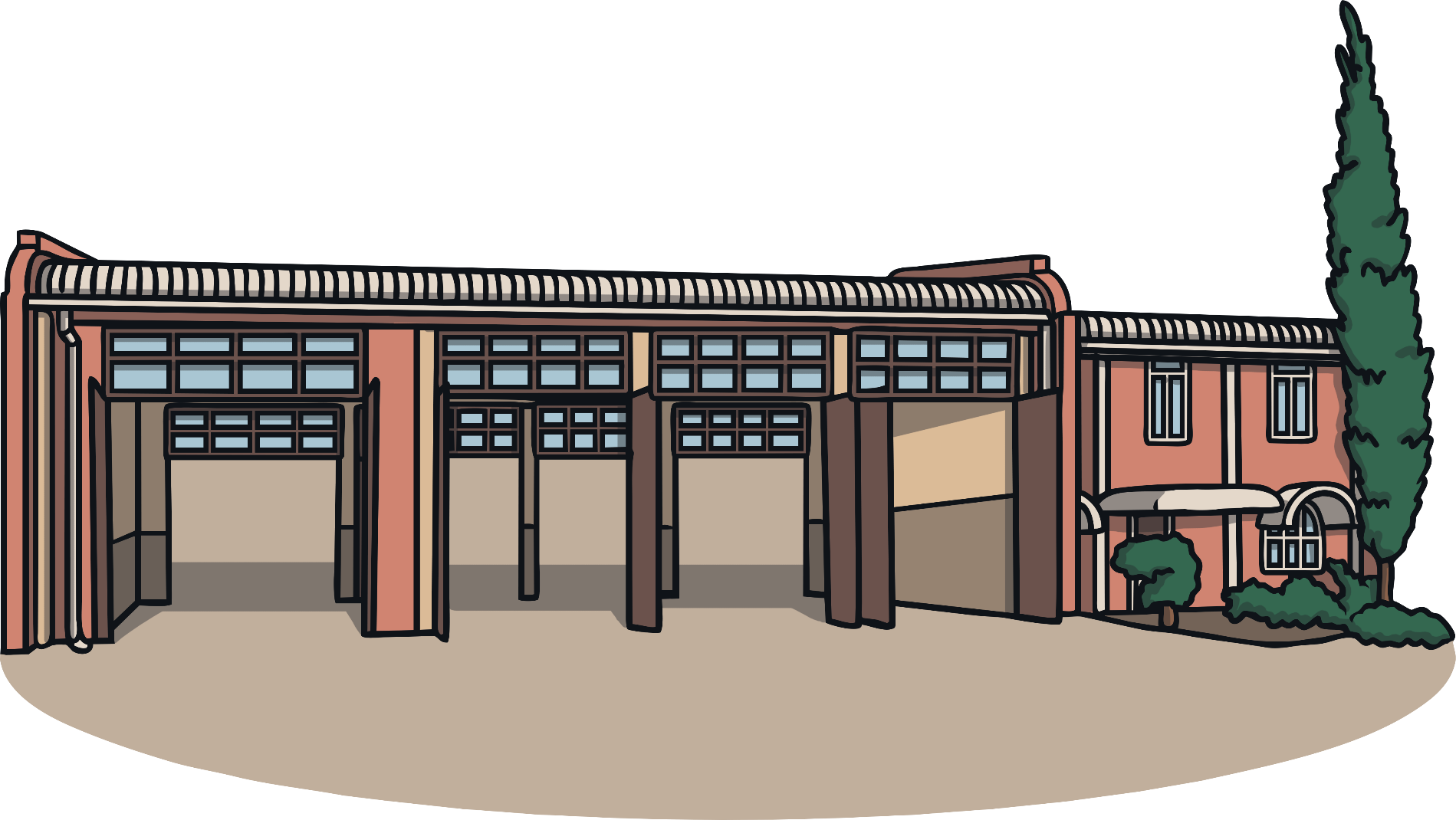 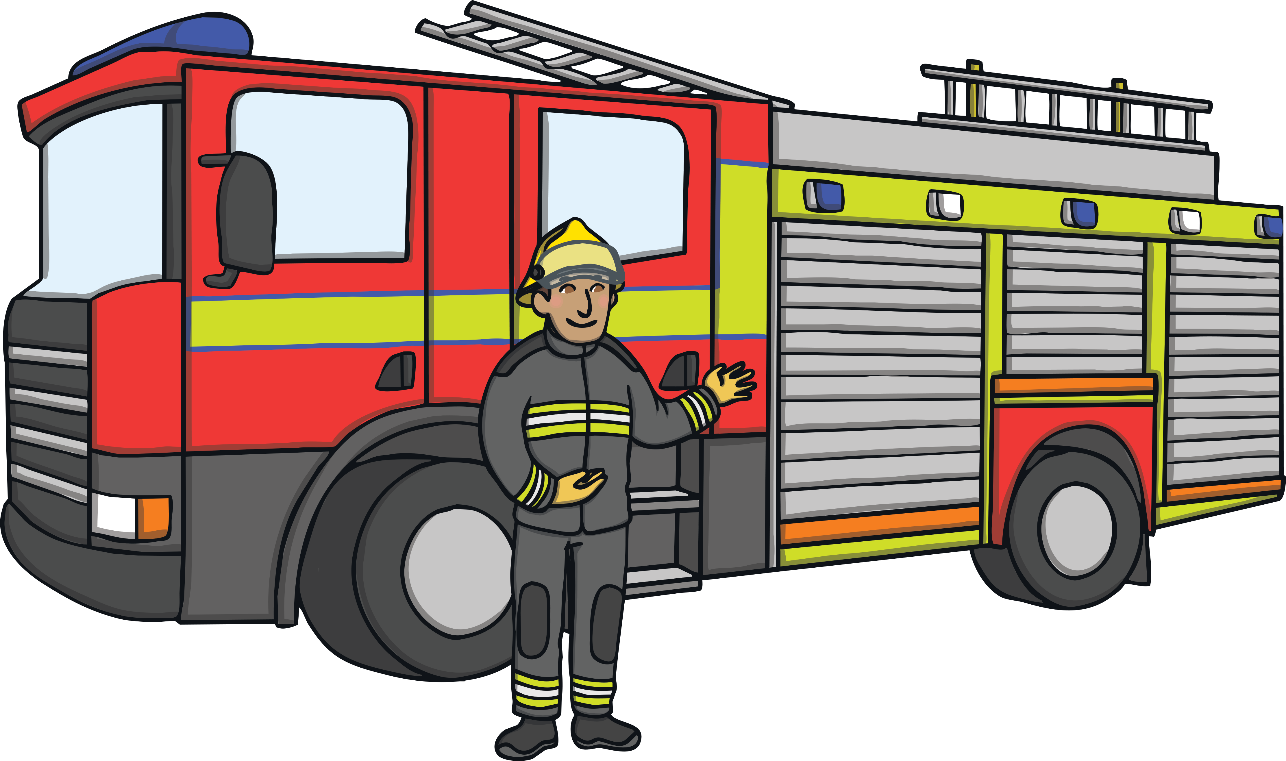 The fire station is where the fire engines live.
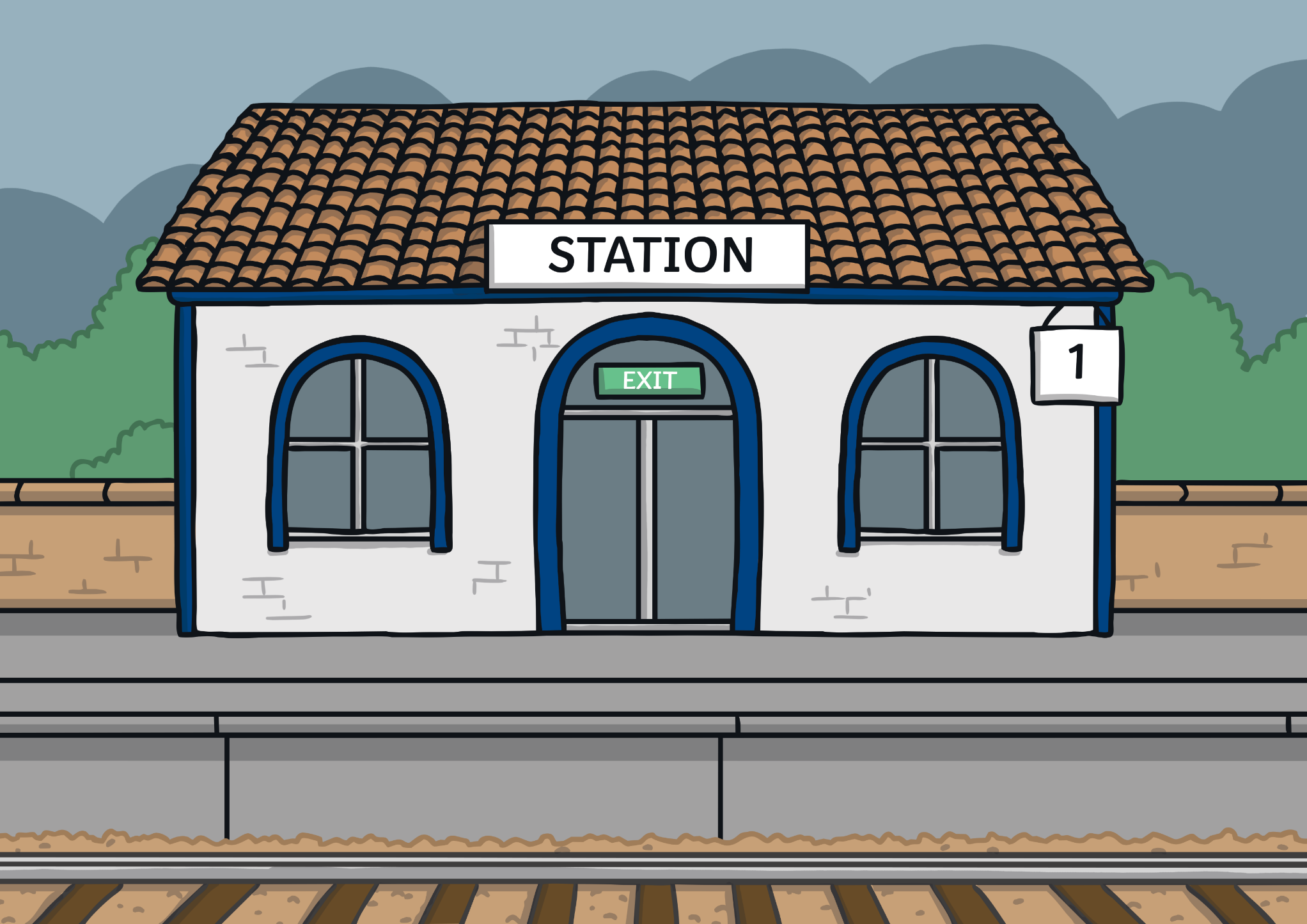 We catch trains at the train station.
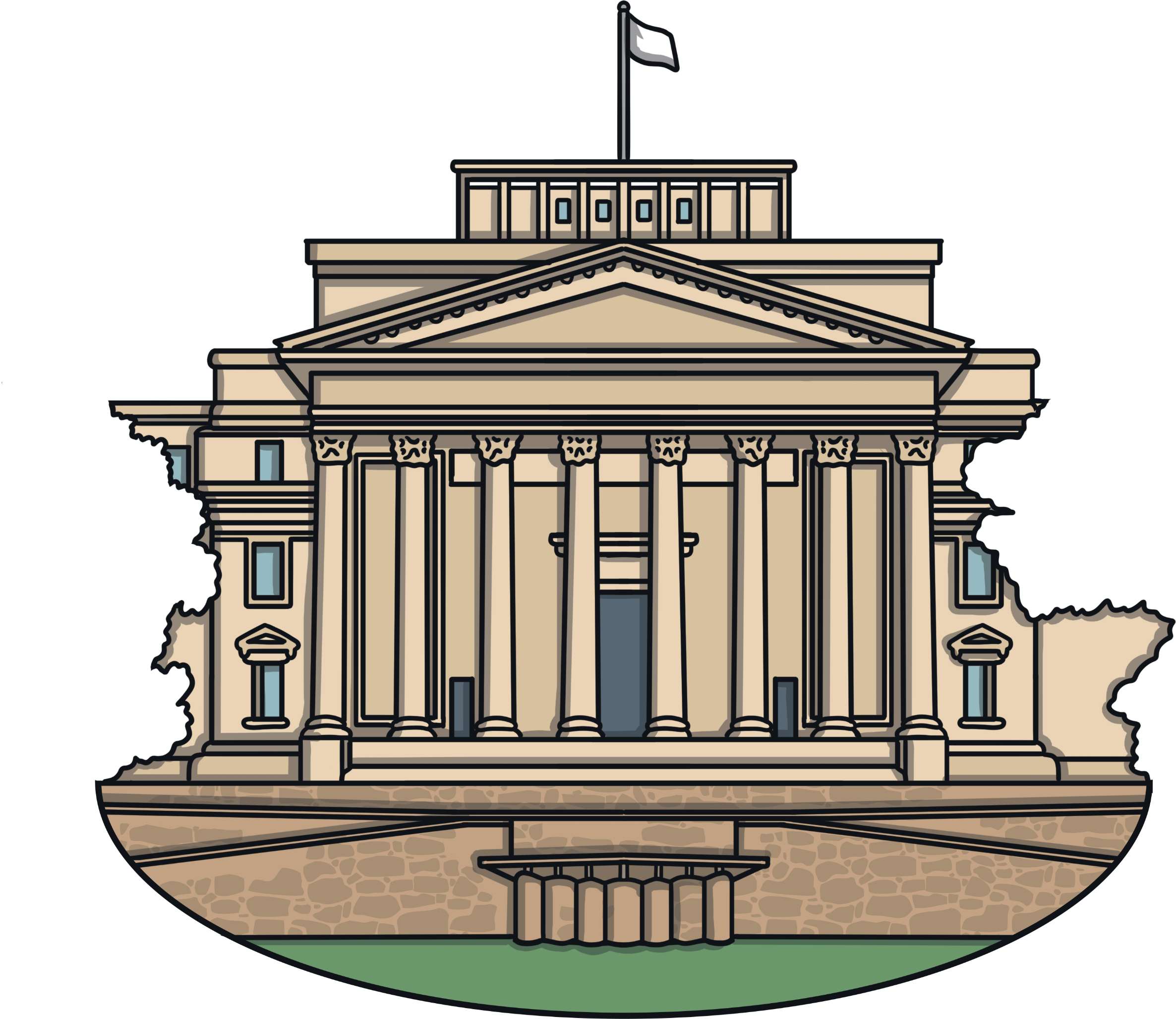 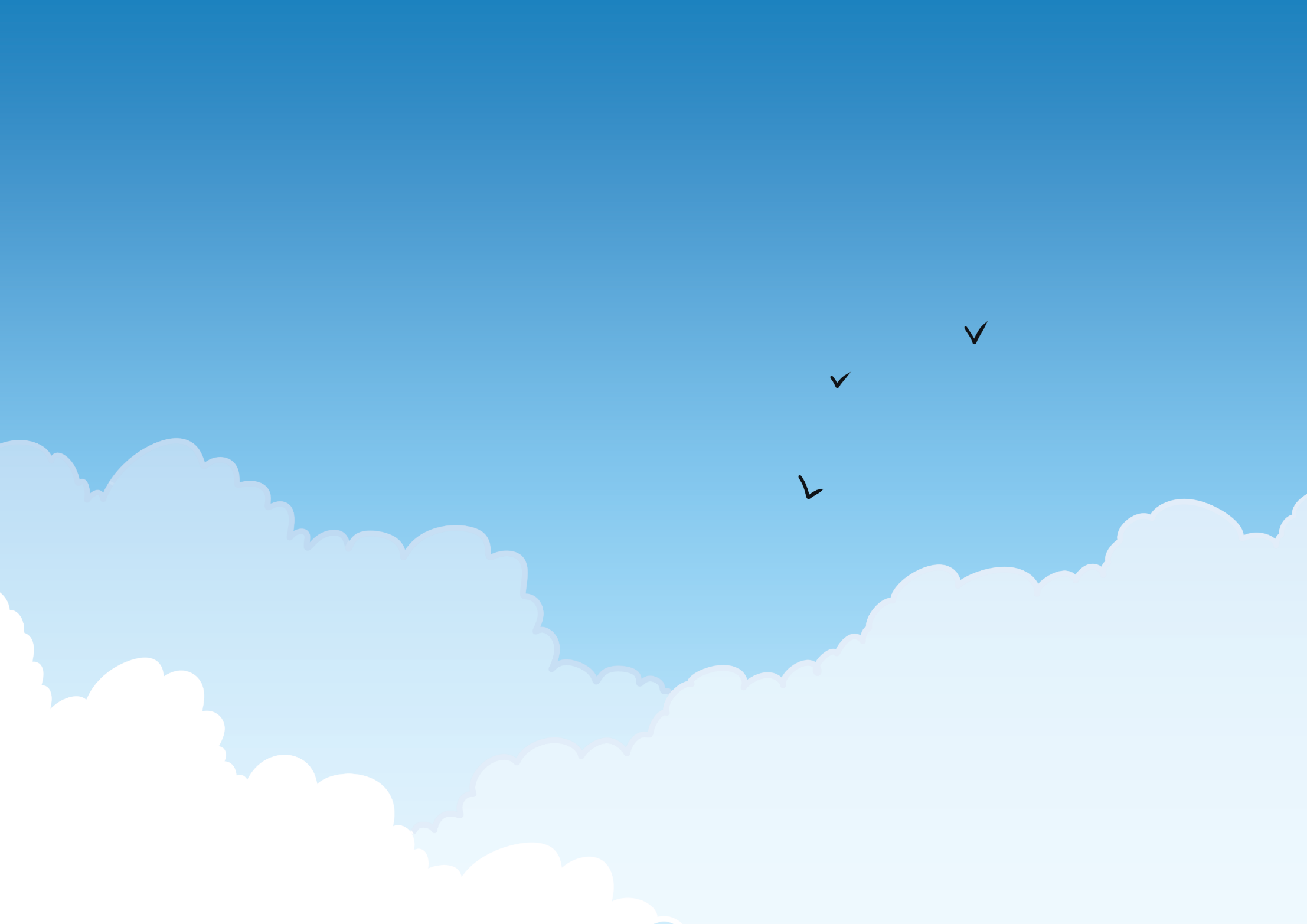 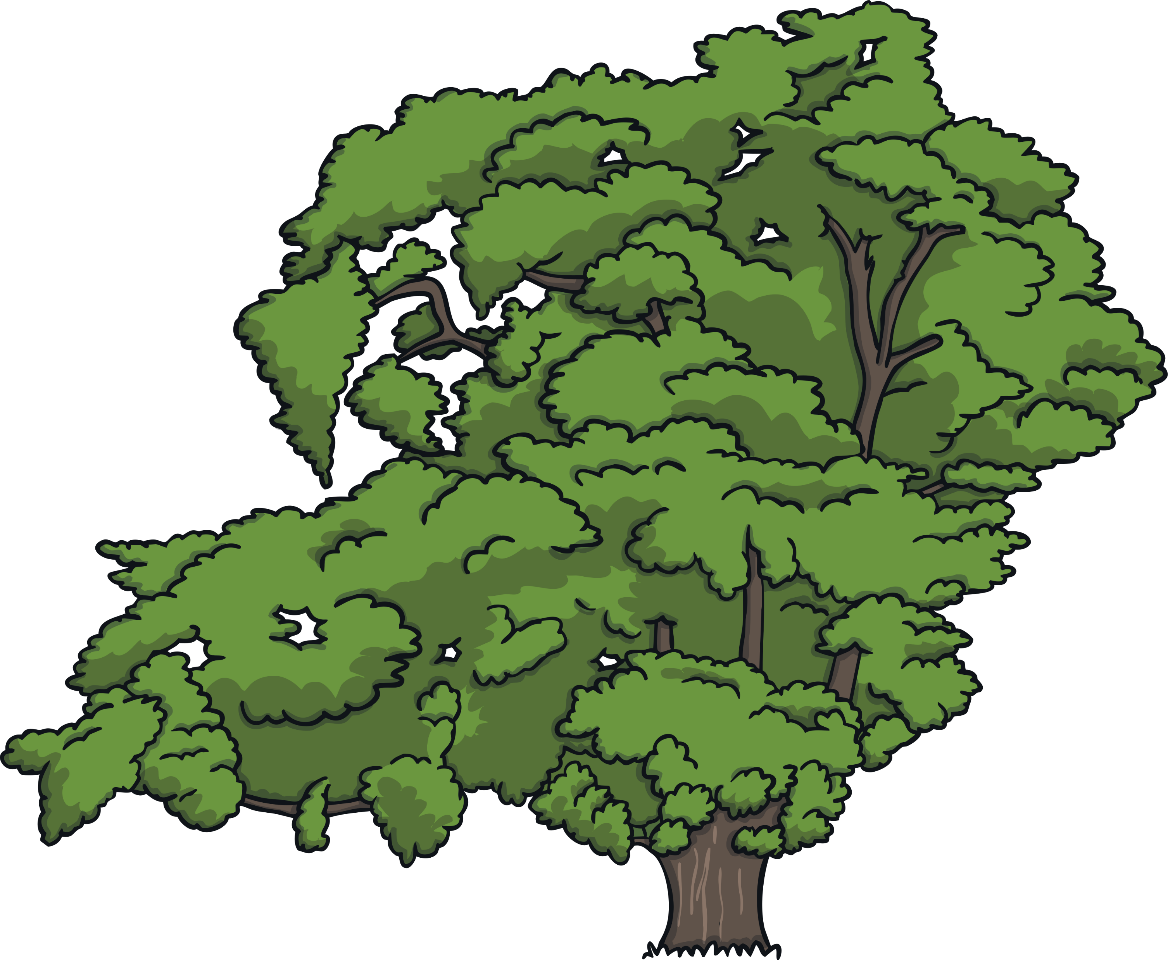 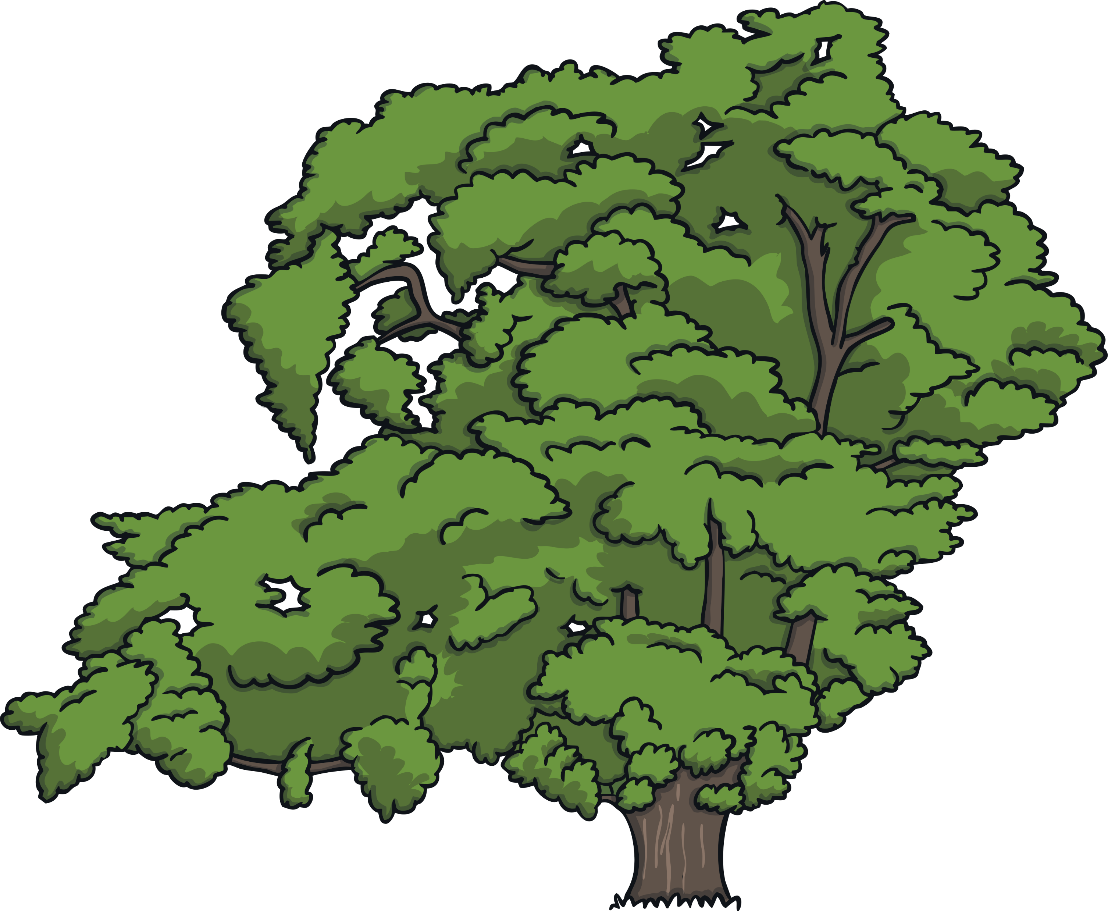 After college, we can study at a university.
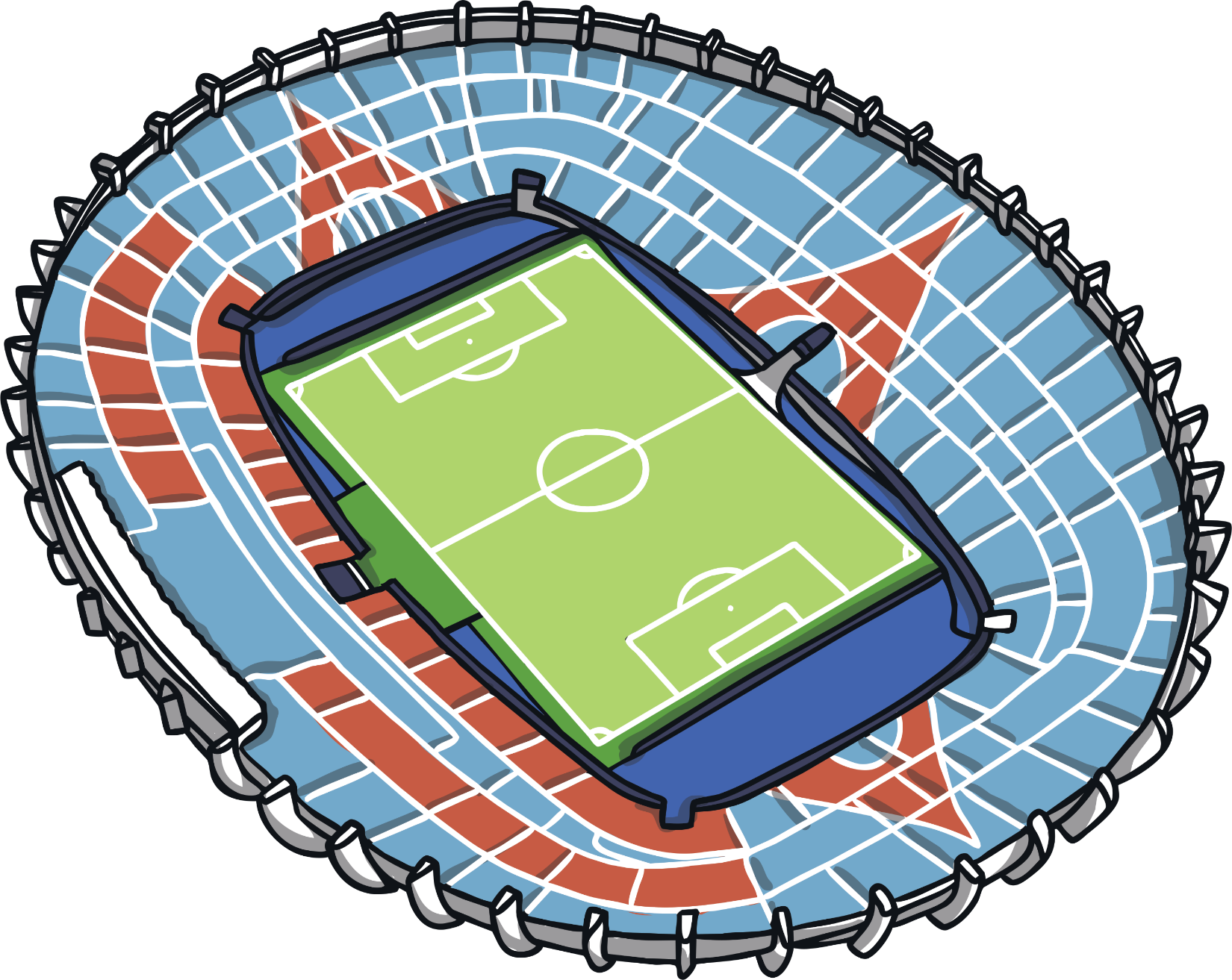 We watch sport at the stadium.
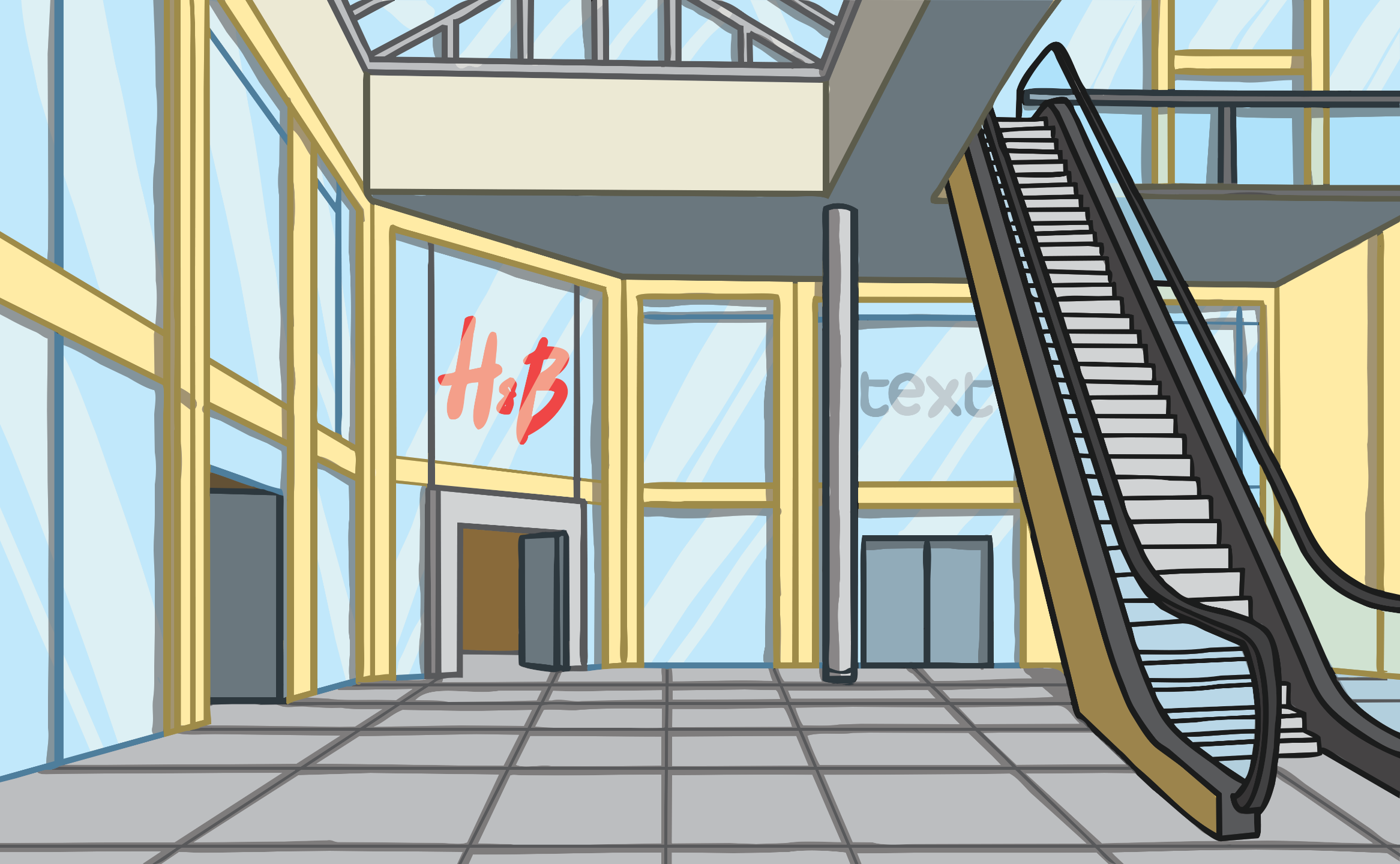 We go shopping at the shopping centre.
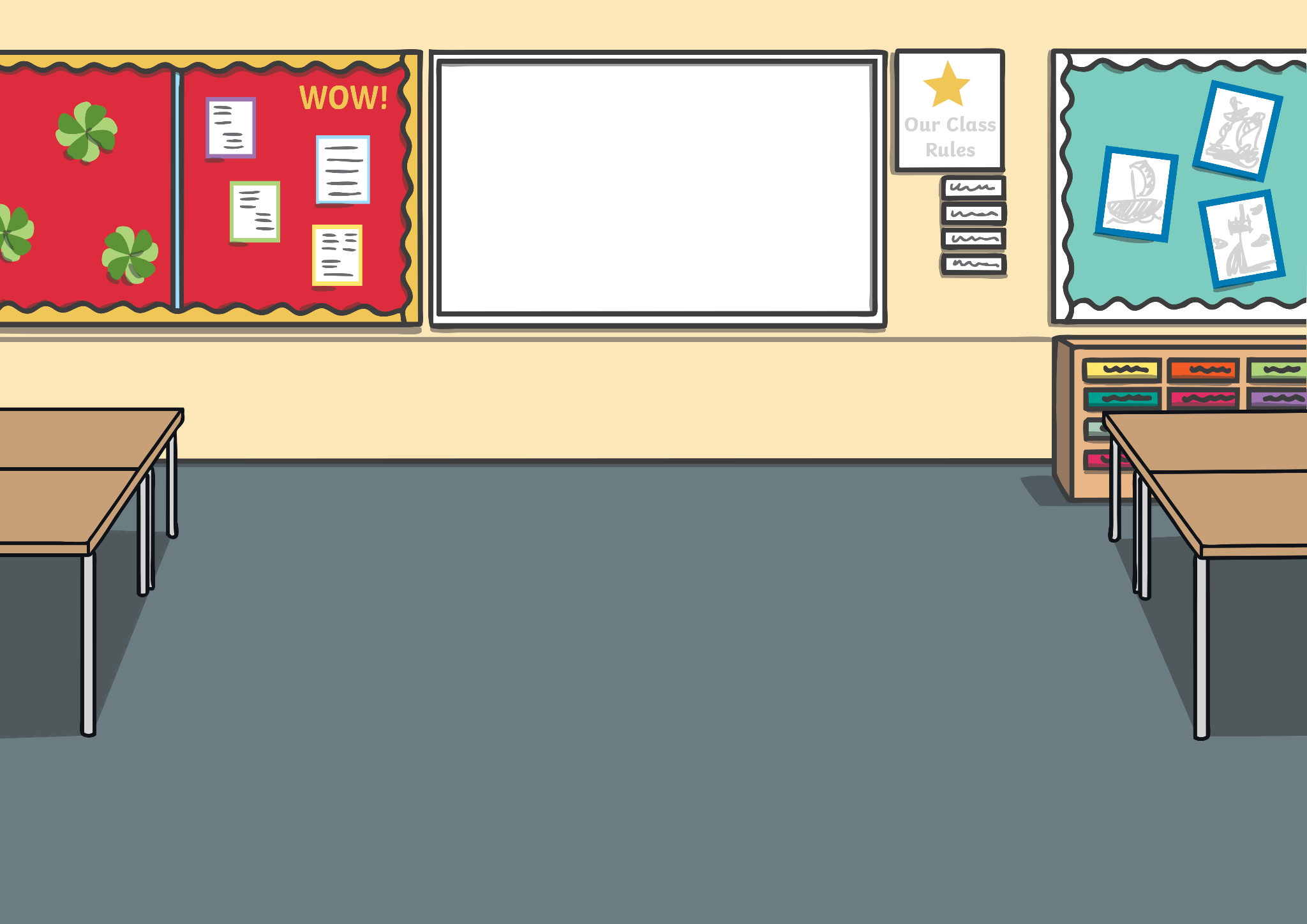 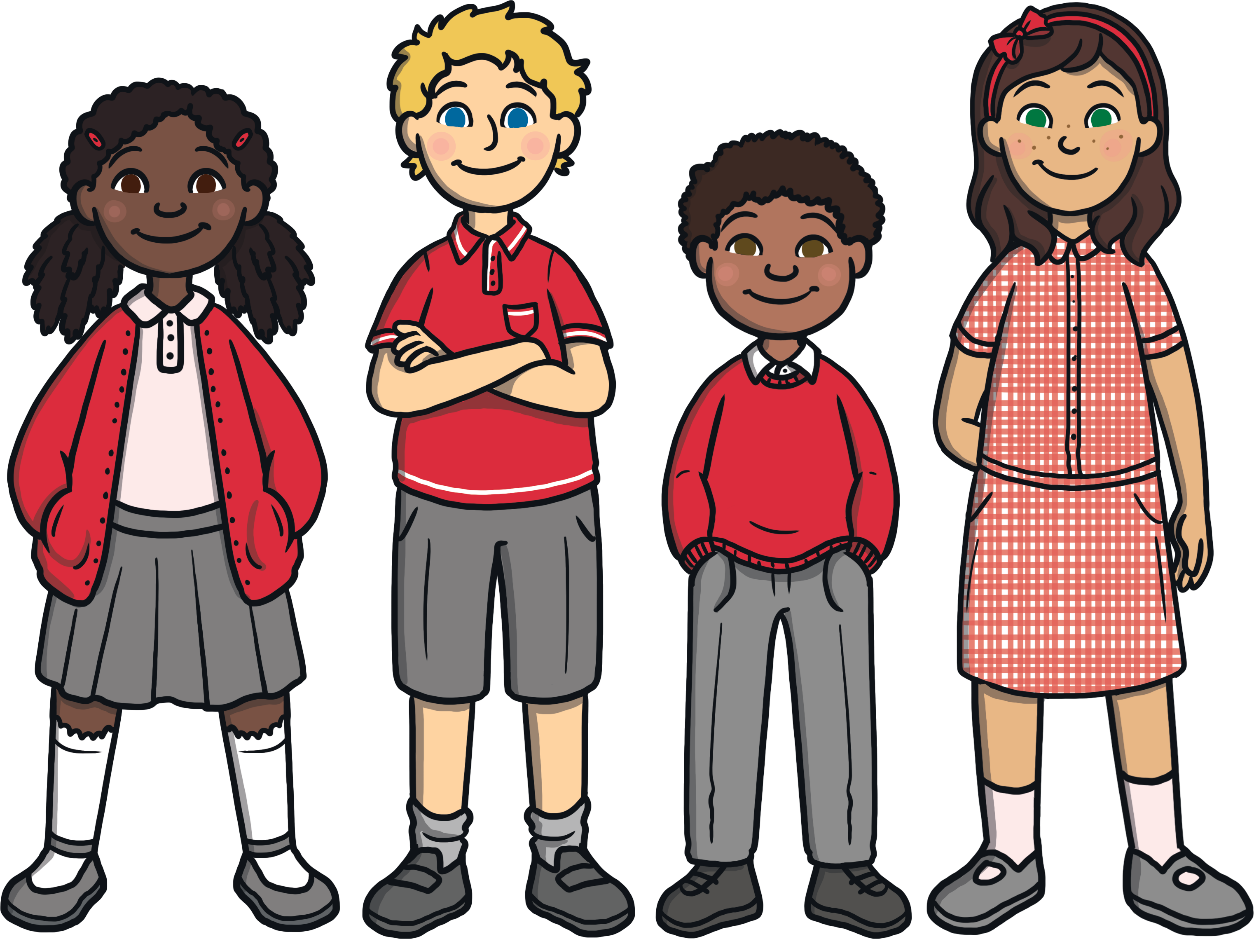 We can go to high school when we are 11 years old.
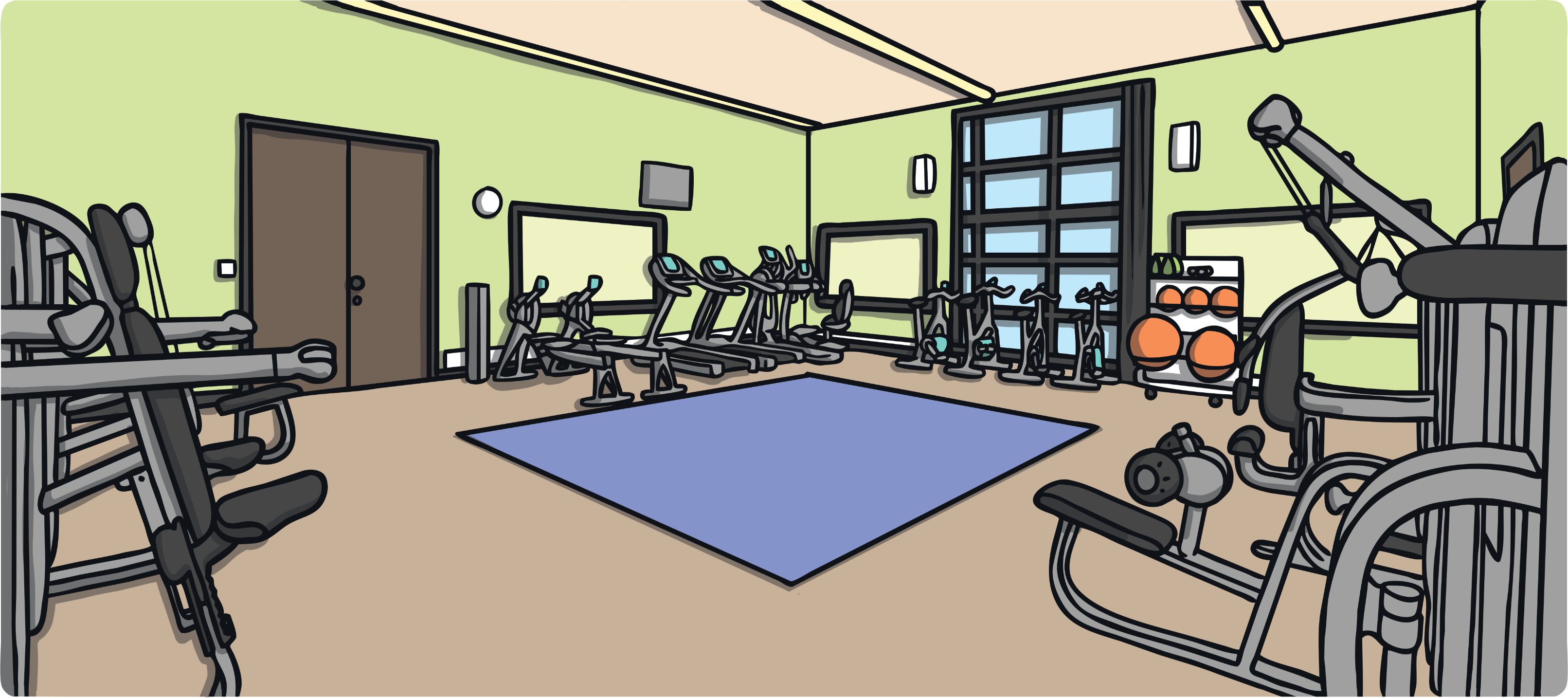 We exercise at the gym.
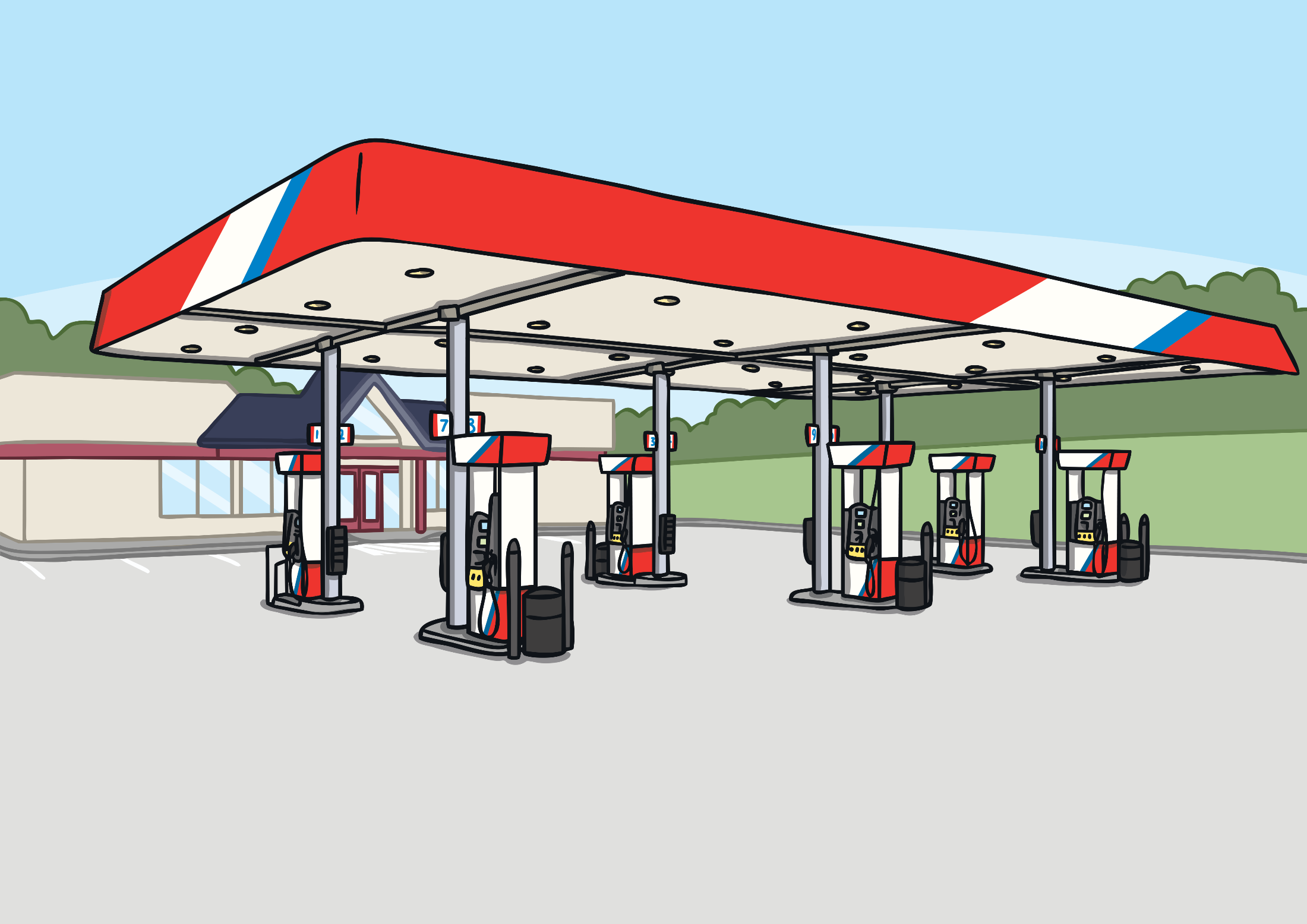 We get petrol at the petrol station.
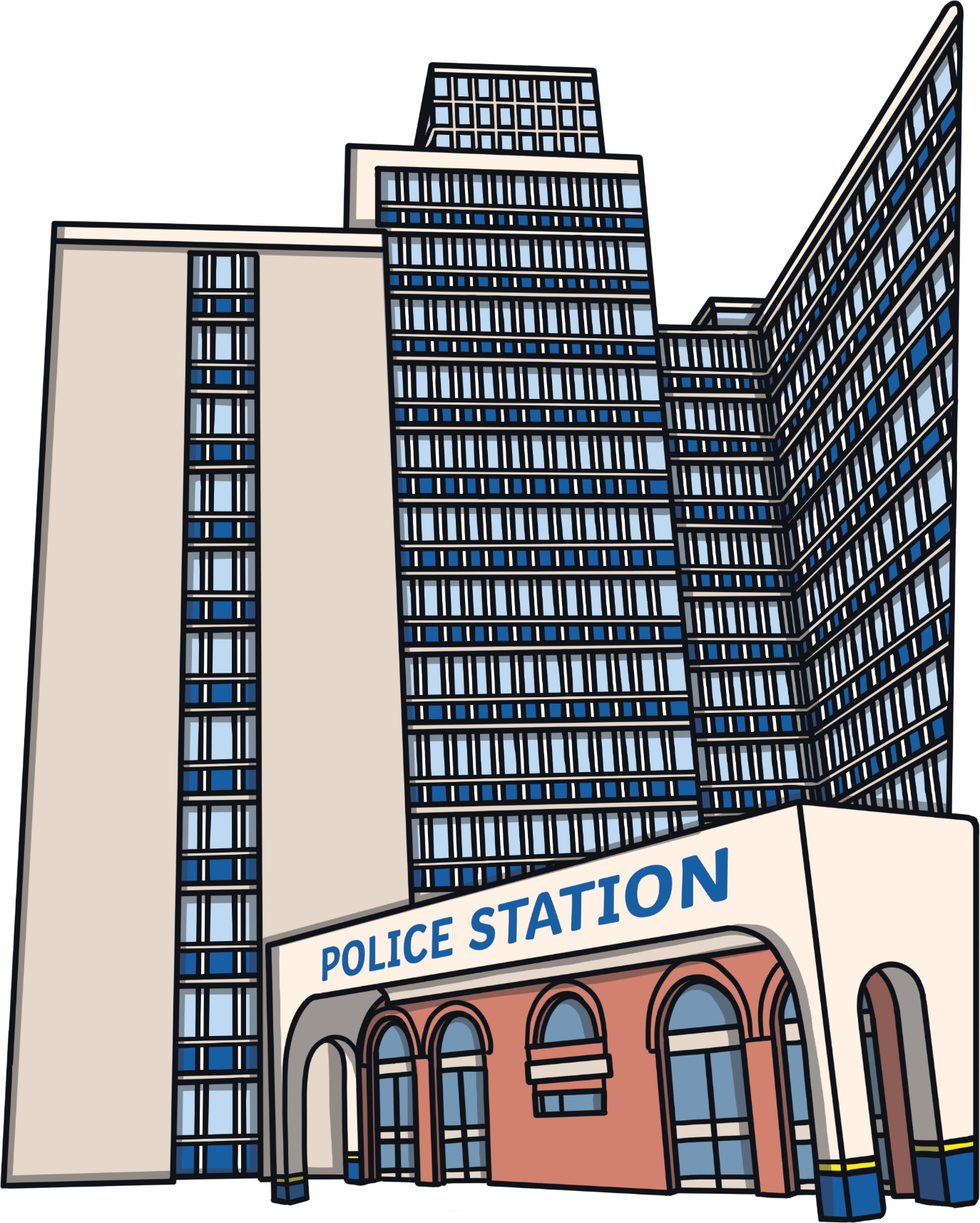 We report crimes at the police station.
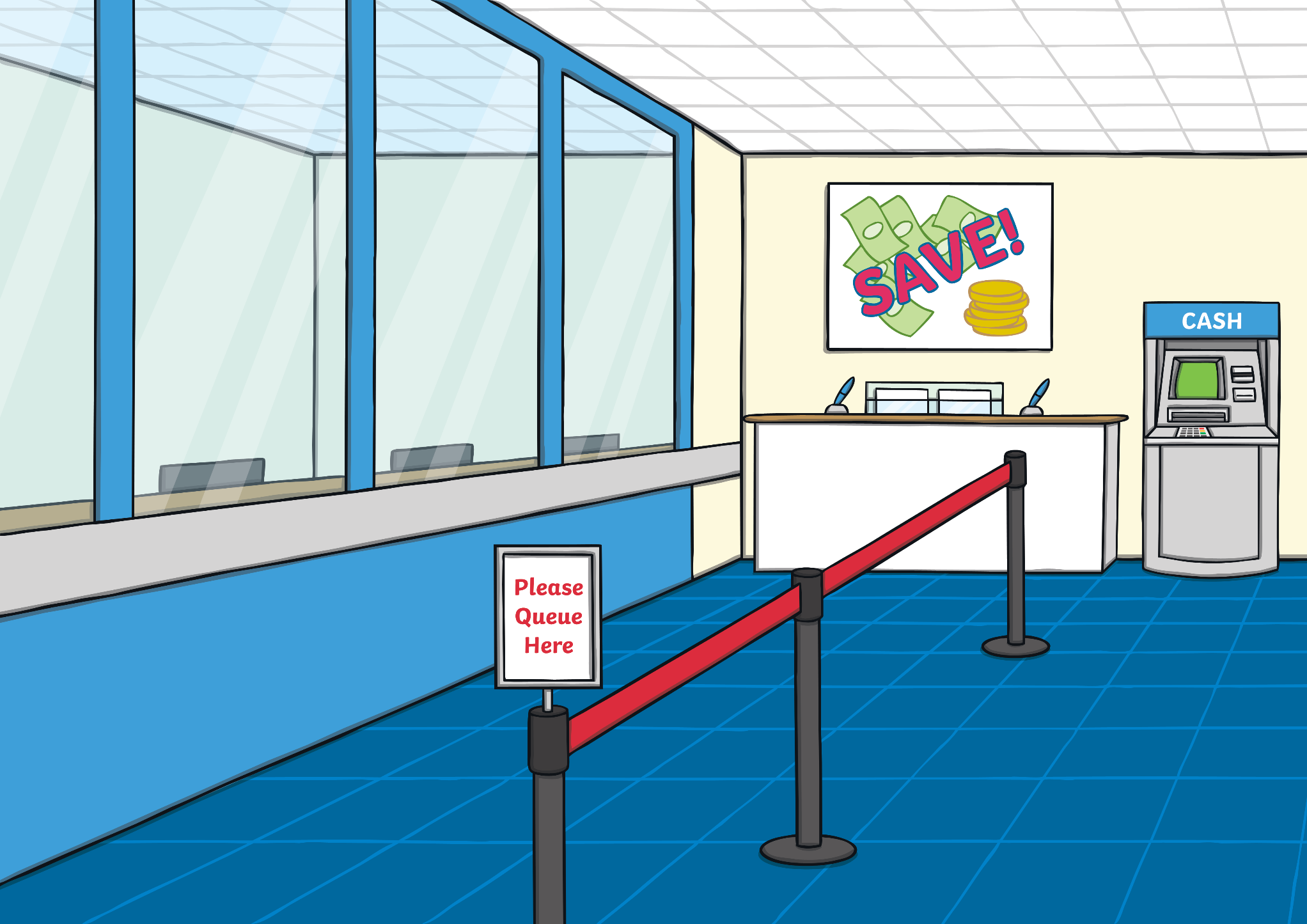 We can withdraw and deposit money at the bank.
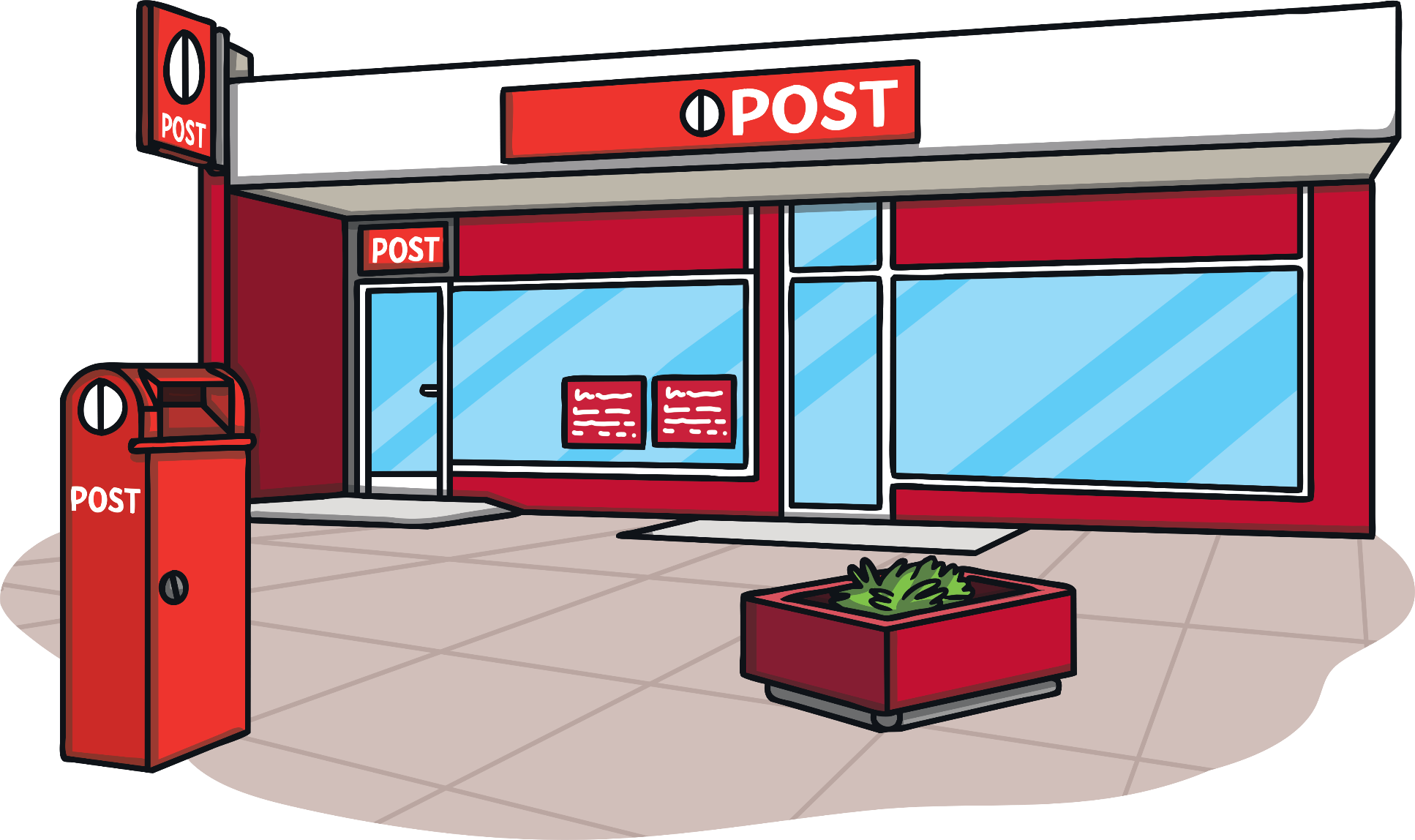 We can post letters at the Post Office.
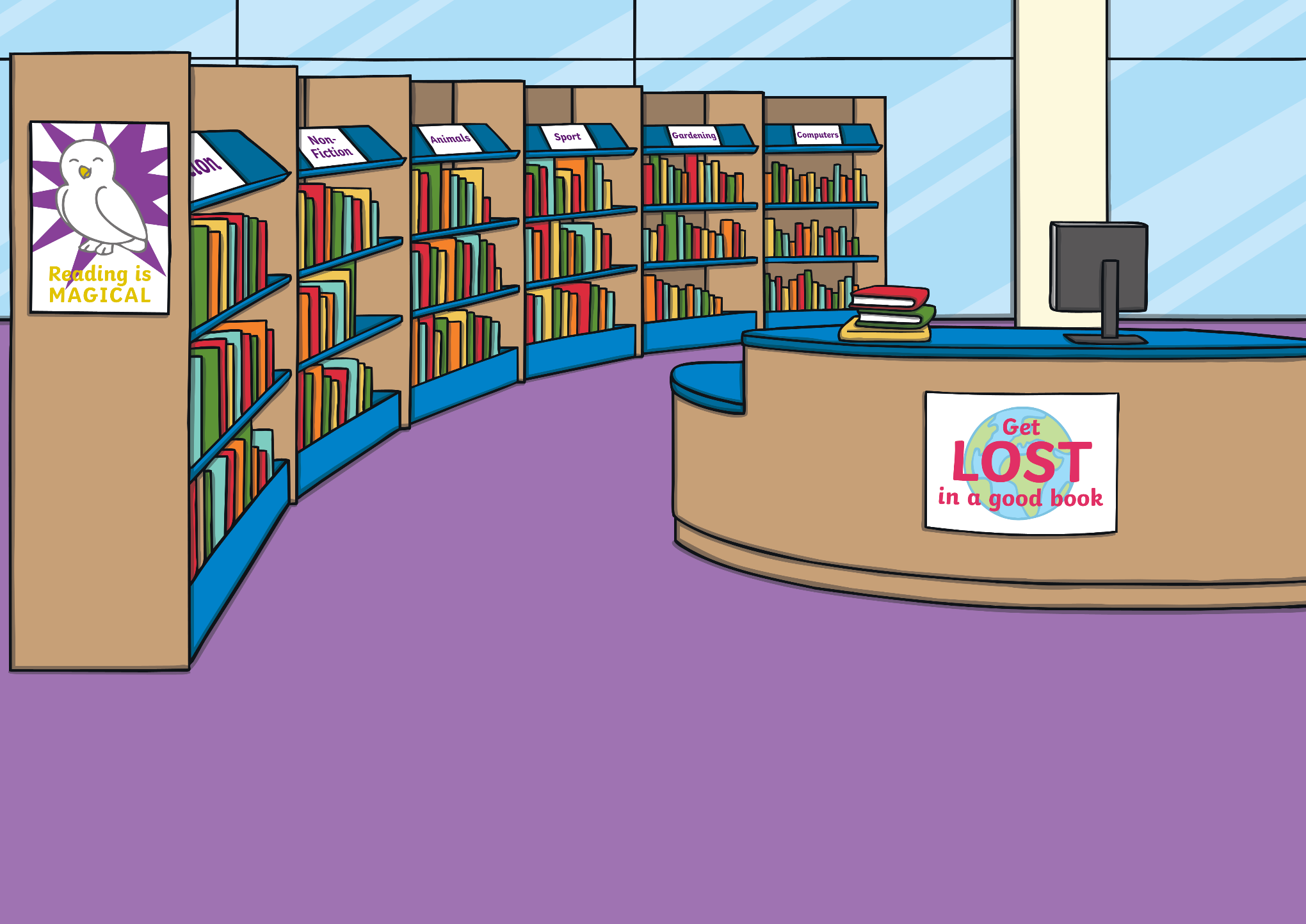 We borrow books from the community library.
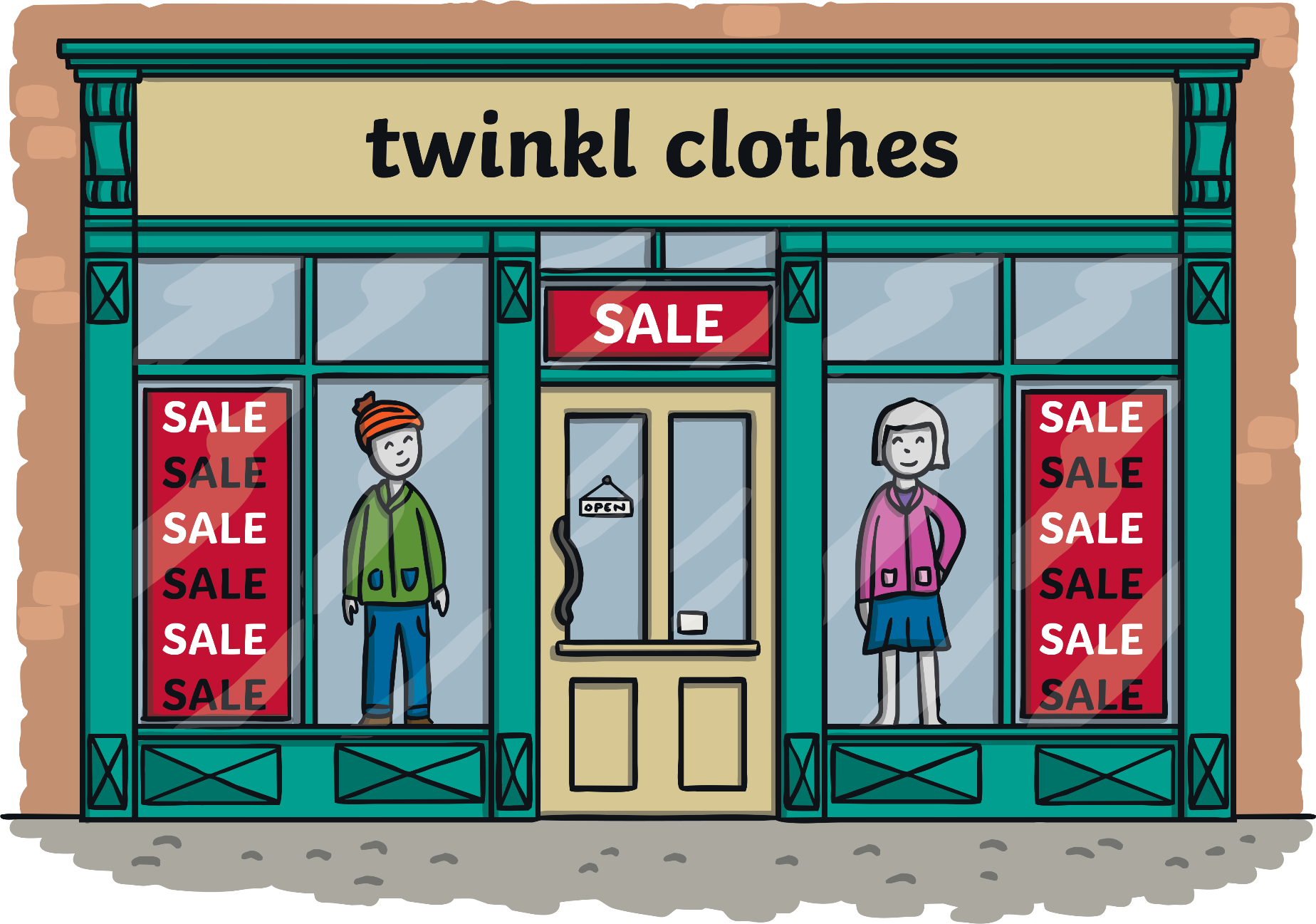 We buy new clothes at the clothing store.
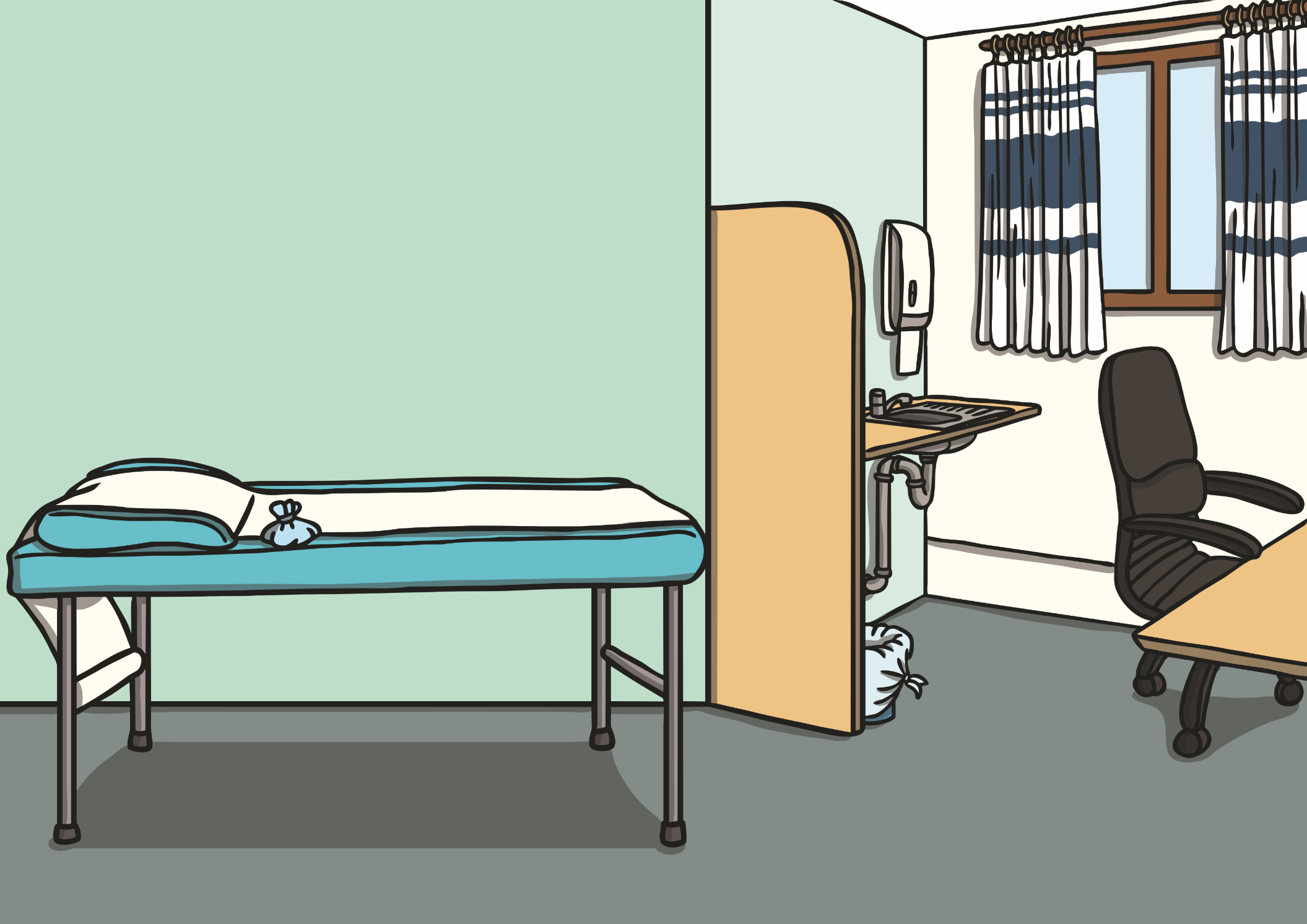 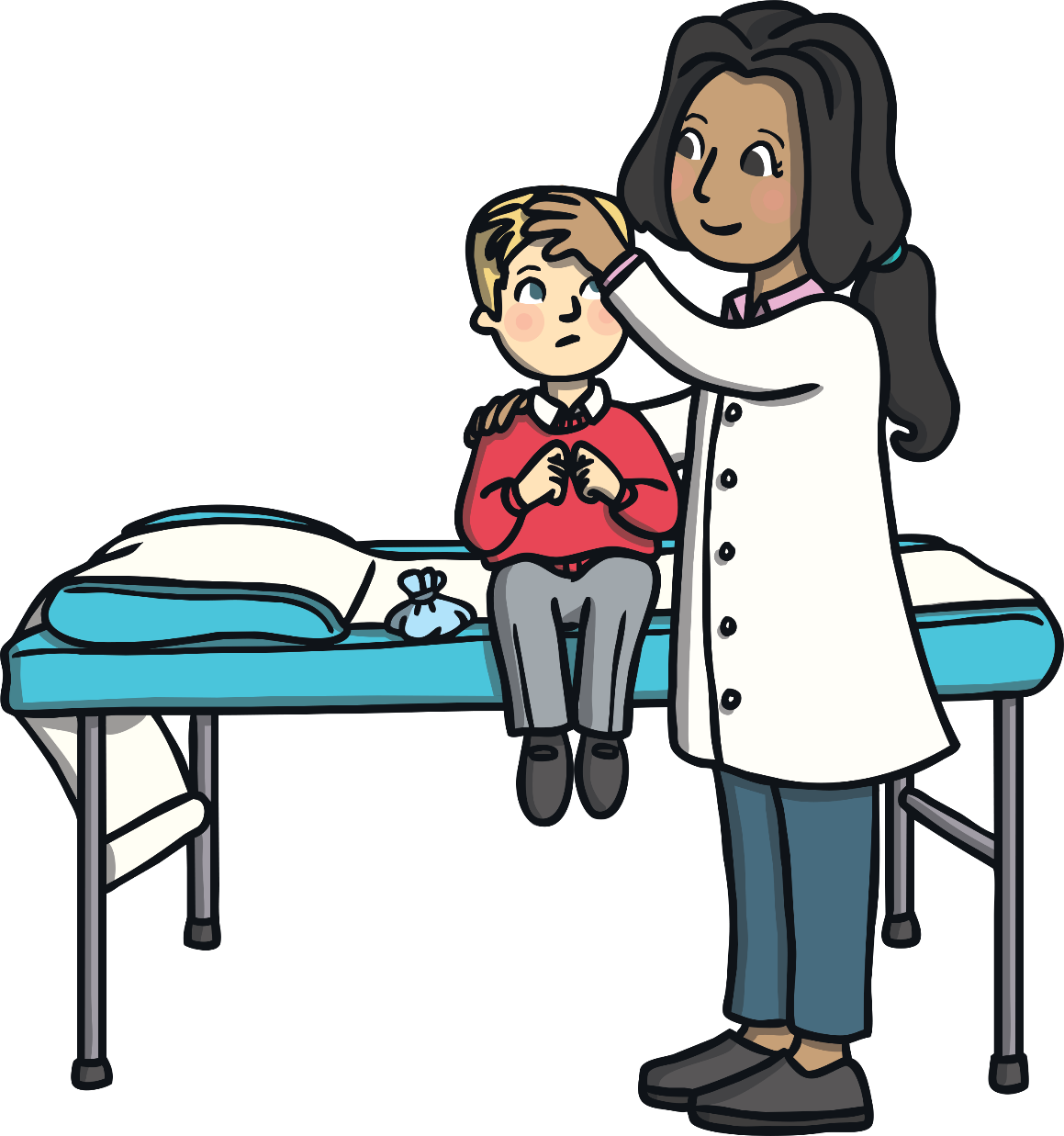 We visit the doctor when we are unwell.
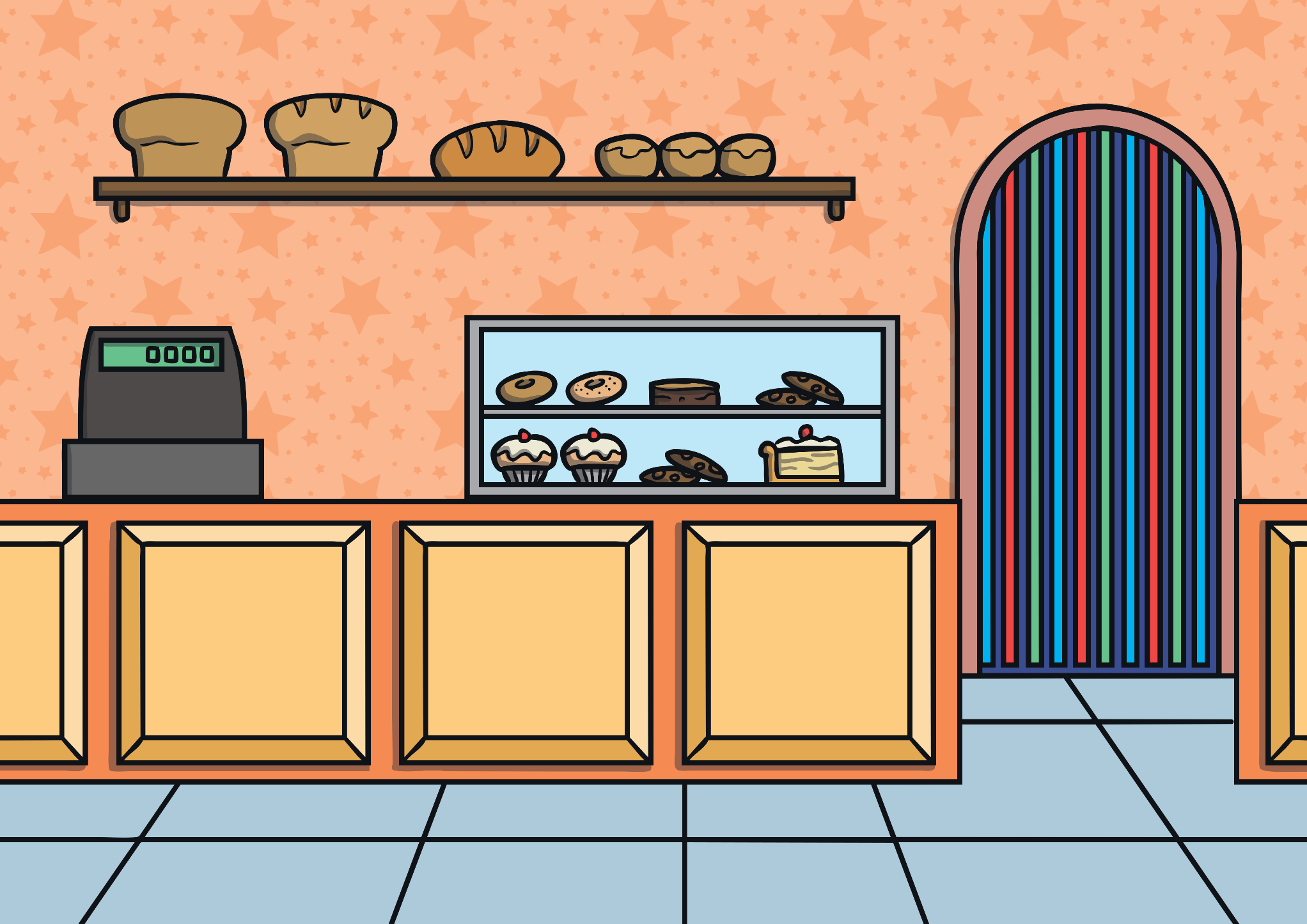 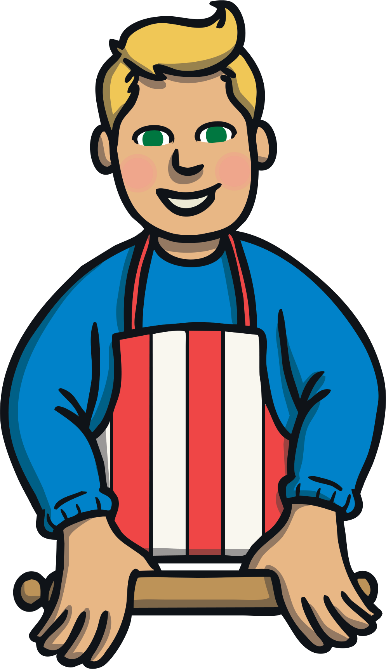 We buy fresh bread at the bakery.
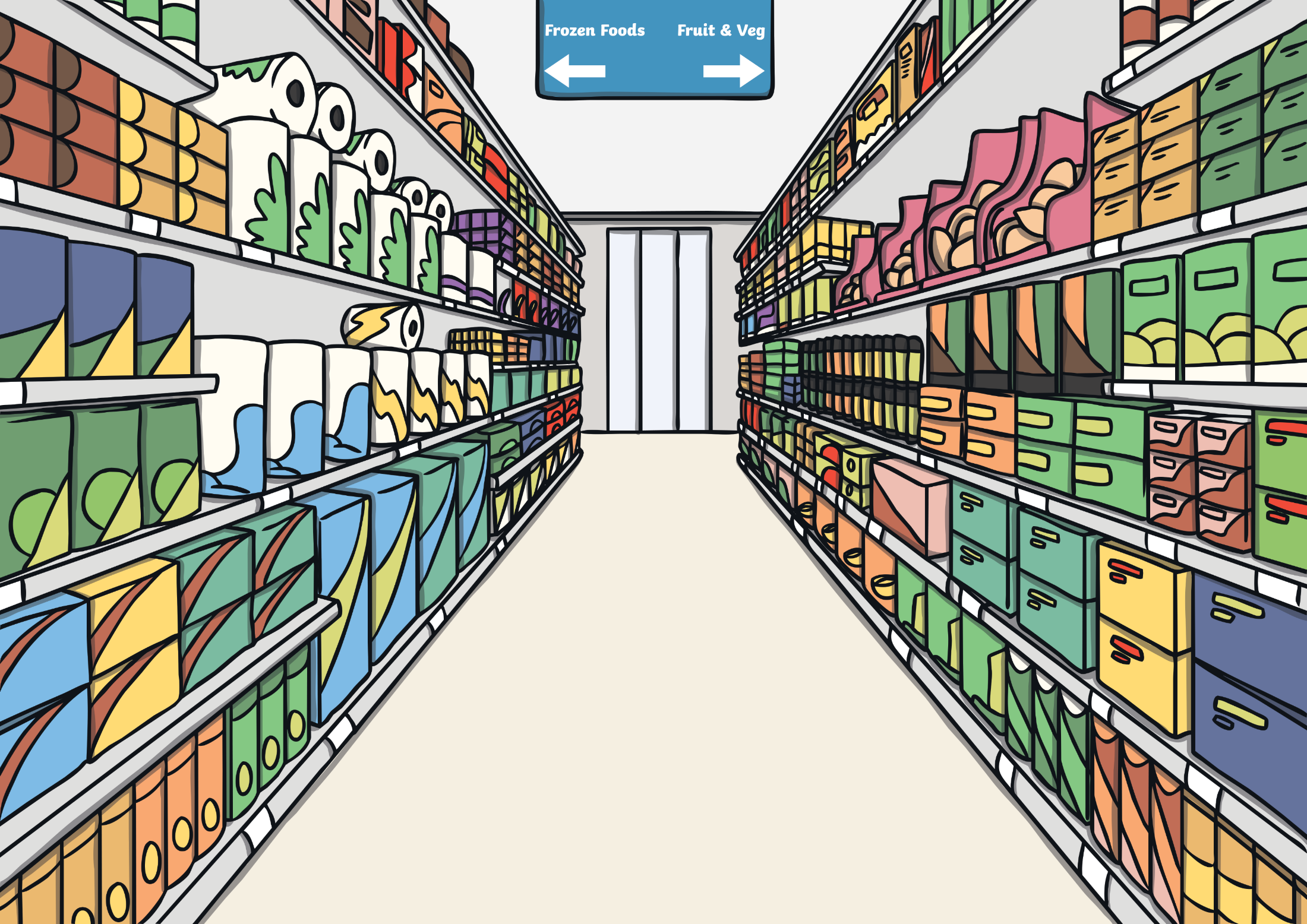 We buy groceries at the supermarket.